Direct Proportion:equations
Intelligent Practice
Silent 
Teacher
Narration
Your Turn
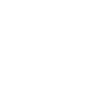 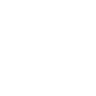 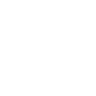 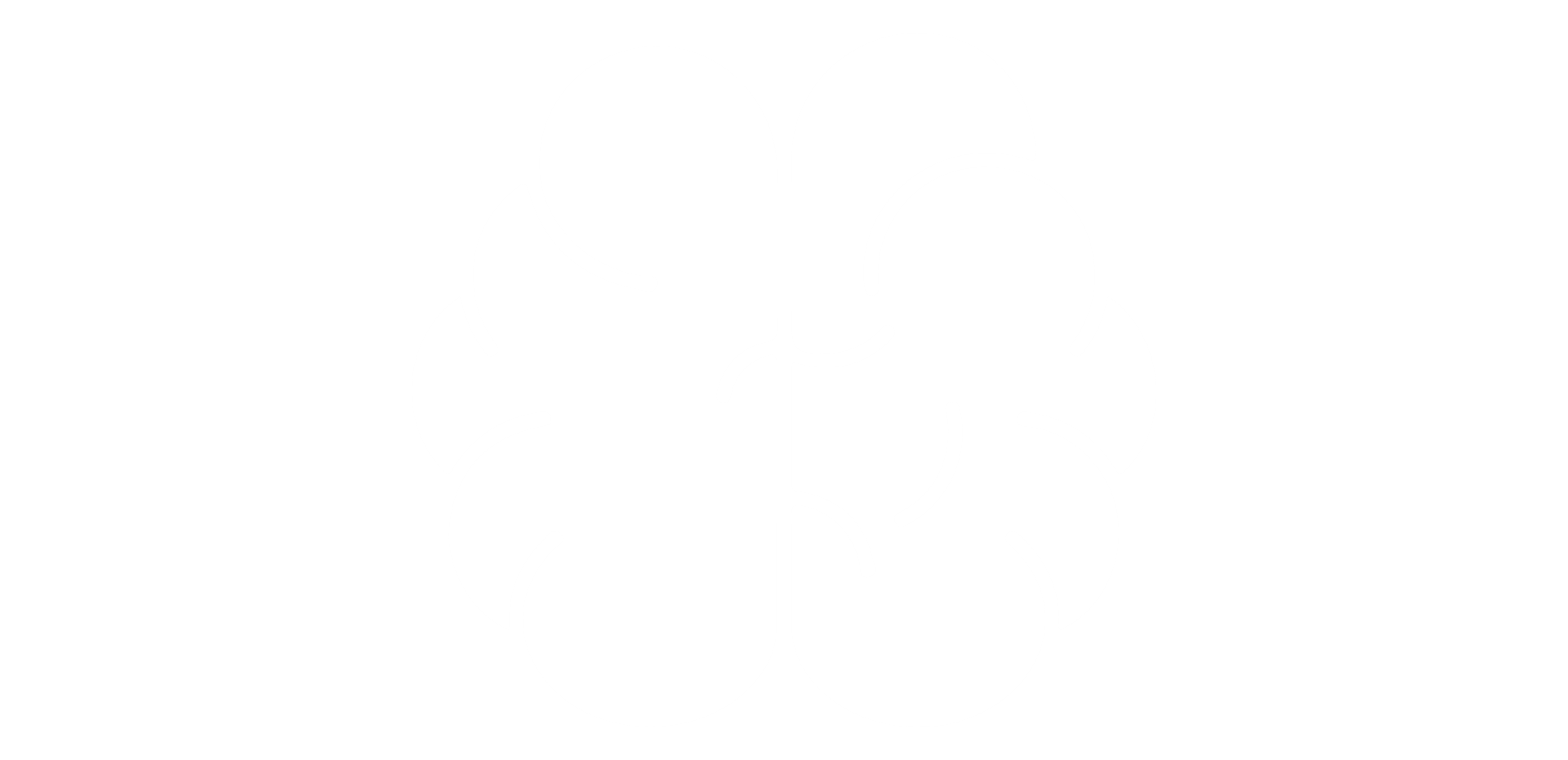 Practice
Worked Example
Your Turn
y is directly proportional to x+2. 
When y = 20, x = 2. 
Find y when x = 5.
y is directly proportional to x+2. 
When y = 12, x = 2. 
Find y when x = 8.
y is directly proportional to x2 +4
When y = 52, x = 3. 
Find y when x = 5.
y is directly proportional to 2x2 
When y = 36, x = 3. 
Find y when x = 5.
Practice
6) y is directly proportional to (x + 2)2
When y = 80, x = 2.
Find y when x = 4
1) y is directly proportional to x.
When y = 80, x = 2.
Find y when x = 4
7) x is directly proportional to y
When y = 80, x = 2.
Find y when x = 4
2) y is directly proportional to 2x.
When y = 80, x = 2.
Find y when x = 4
3) y is directly proportional to 8x.
When y = 80, x = 2.
Find y when x = 4
8) x is directly proportional to 2y
When y = 80, x = 2.
Find y when x = 4
4) y is directly proportional to x2.
When y = 80, x = 2.
Find y when x = 4
5) y is directly proportional to x + 2.
When y = 80, x = 2.
Find y when x = 4
Practice
1) y is directly proportional to x.
When y = 80, x = 2.
Find y when x = 4
6) y is directly proportional to x + 2.
When y = 80, x = 2.
Find y when x = 4
7) y is directly proportional to (x + 2)2
When y = 80, x = 2.
Find y when x = 4
2) y is directly proportional to 2x.
When y = 80, x = 2.
Find y when x = 4
8) x is directly proportional to y
When y = 80, x = 2.
Find y when x = 4
3) y is directly proportional to 8x.
When y = 80, x = 2.
Find y when x = 4
9) x is directly proportional to 2y
When y = 80, x = 2.
Find y when x = 4
4) y is directly proportional to x2.
When y = 80, x = 2.
Find y when x = 4
5) y is directly proportional to x2
When y = 80, x = 2.
Find y when x = 8